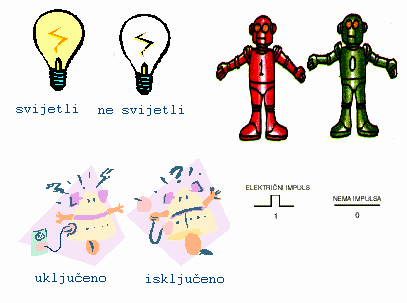 PRETVARANJE CIJELIH BROJEVA IZ JEDNOG BROJNOG SISTEMA U DRUGI
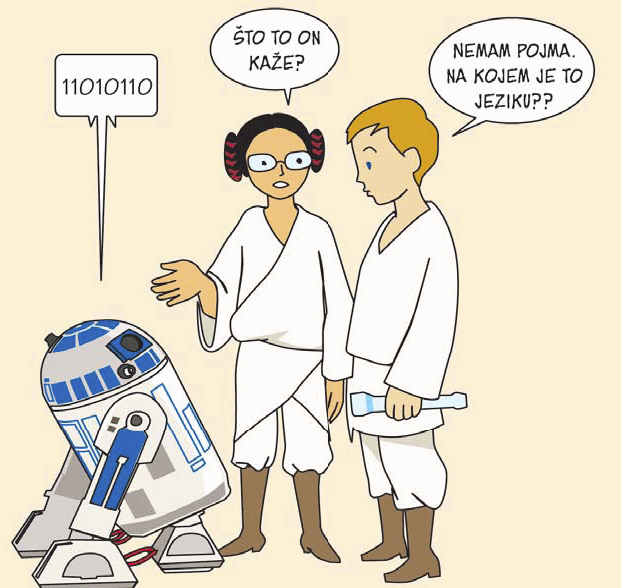 Binarni u dekadni
0*25+1*24+1*23+0*22+1*21+0*20=
16+8+2 = 26(10)
011010(2)=
543210
Odrediti poziciju svakog bita
Svaki bit pomnožiti sa osnovom
binarnog brojnog sistema koju
stepenujemo sa pozicijom na kojoj 
se taj bit nalazi.
DEKADNI U BINARNI
Pretvaranje iz dekadnog u binarni izvodi se tako što se dekadni broj dijeli sa bazom binarnog brojnog sistema sve dok količnik ne bude 0.

  624 : 2 = 312		0
  312 : 2 = 156 		0
  156 : 2 =   78		0
  78 : 2 =   39		0
  39 : 2 =   19 		1
  19 : 2 =     9 		1
    9 : 2 =     4 		1
    4 : 2 =     2		0
    2 : 2 =     1		0
    1 : 2 =     0		1

(624)10 = (1001110000)2
BINARNI U HEKSADECIMALNI
Binarne cifre se podjele u grupe od po četiri bita (sa desna na lijevo), a zatim se svaka grupa zamjeni sa heksadecimalnom cifrom.

   01010001101011
=1 46B(16)
HEKSADECIMALNI U BINARNI
Svaka heksadecimalna cifra se pretvara u četiri binarne cifre.

E1A (16) = 1110 0001 1010 (2)
BINARNI U oktalnI
Binarne cifre se podjele u grupe od po tri bita (sa desna na lijevo), a zatim se svaka grupa zamjeni sa oktalnom cifrom.

      010001101011
=2 153(8)
oktalni U BINARNI
Svaka oktalna cifra se pretvara u tri binarne cifre.

704 (8) = 111 000 100 (2)
VJEŽBA 1
Pretvorite slijedeće binarne brojeve u dekadne:

110101112			
						
101110112			
						
101110012			
						
111010012
VJEŽBA 1
Pretvorite slijedeće binarne brojeve u dekadne:

110101112			
						21510
101110112			
						18710
101110012			
						18510
111010012			
						23310
VJEŽBA 2
Pretvorite slijedeće dekadne brojeve u binarne:

									
20510
								
18110
						
13610
								
23910
VJEŽBA 2
Pretvorite slijedeće dekadne brojeve u binarne:

						110011012			
20510
						101101012		
18110
						100010002
13610
						111011112		
23910